NOAA Assessment of Unmanned Aircraft Systems for Hurricane Observations
Robbie Hood, Alexander MacDonald, Robert Atlas, Frank Marks, Steve Koch, Jim McFadden, Robert Rogers, Joseph Cione, Michael Black, Eric Uhlhorn, Christopher Landsea, Gary Wick, Paul Neiman, Nikki Prive, Scott Mackaro, Yuanfu Xie, Phil Hall, Nancy Ash, and Phil  Eastman
Overview of NOAA UAS Program
The NOAA Unmanned Aircraft Systems (UAS) Program is evaluating the feasibility of UAS platforms to meet the NOAA Mission’s goals in

  Climate
  Weather and Water
  Ecosystems
  Commerce and Transportation  	
using a requirements-driven systems approach to assess technology readiness and operational feasibility
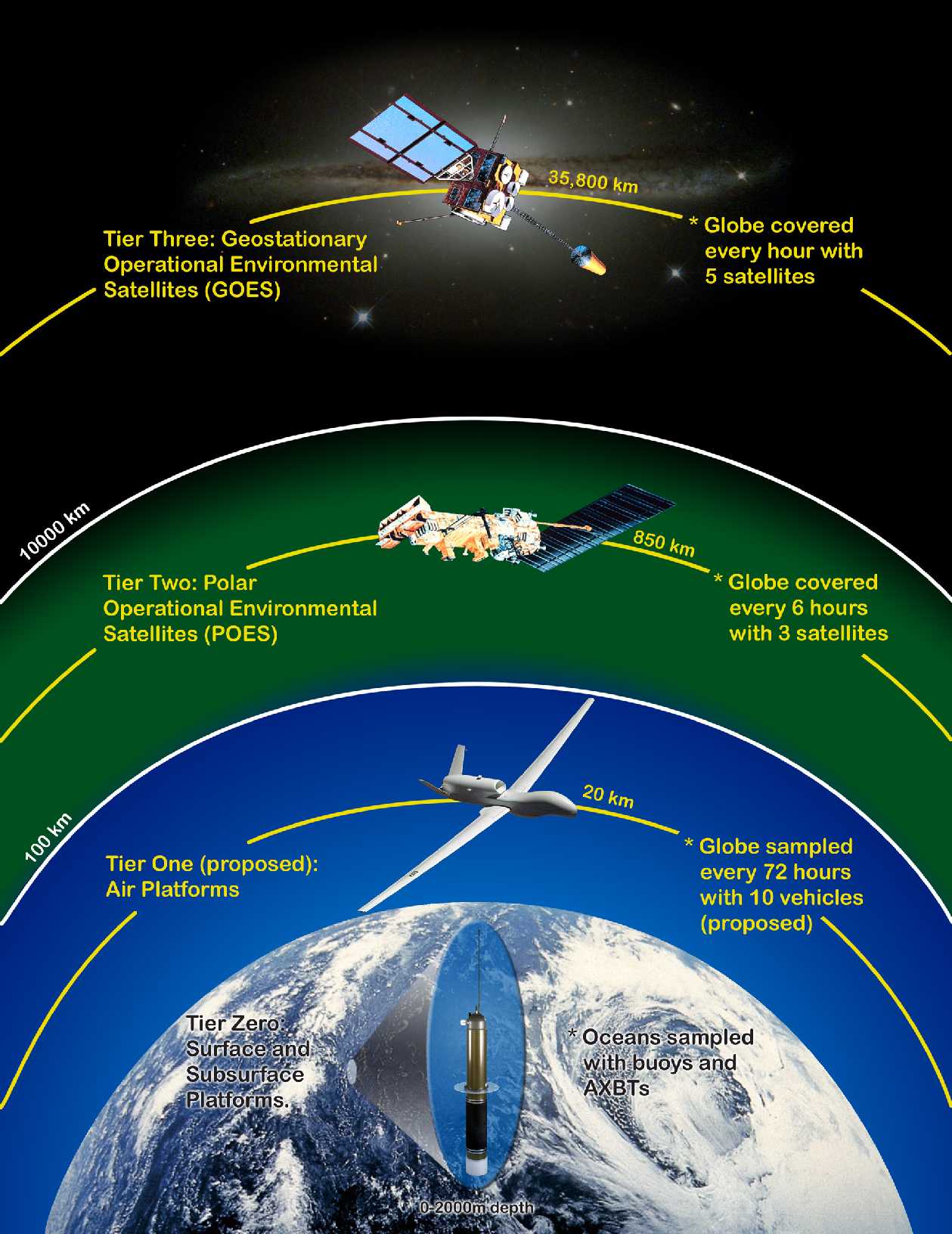 Assessing UAS Technologies
Field Demonstrations and Flight Testing
Observing System Simulation Experiments (OSSE) and Observing System Experiments (OSE)
System Analysis of Technology Readiness:
 Current Platforms, 
Payloads, 
Observing Strategies
Information Management 
Applications
Data Assimilation
Low Altitude Long Endurance (LALE) Unmanned Aircraft Systems (UAS)
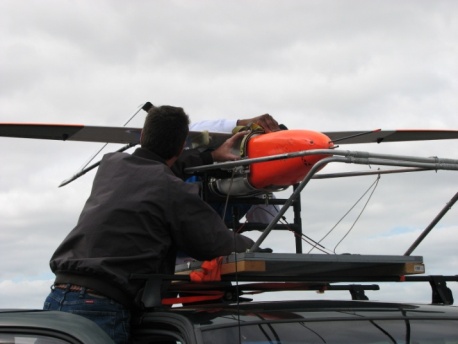 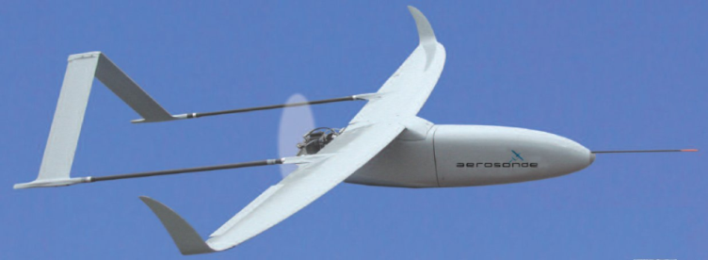 LALE Field Testing 

Led by Joe Cione (HRD) and Nancy Ash (AOC)

2005 – Hurricane Ophelia

2007 – Hurricane Noel
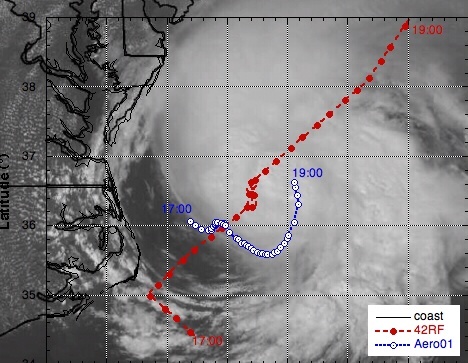 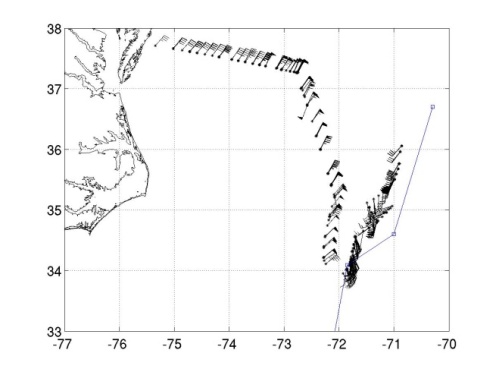 Hurricane Ophelia Imagery
Hurricane Noel Wind Data
NASA Genesis Rapid Intensification Processes (GRIP) Experiment
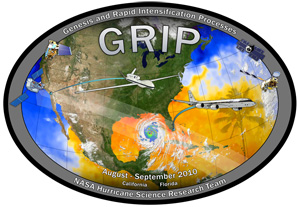 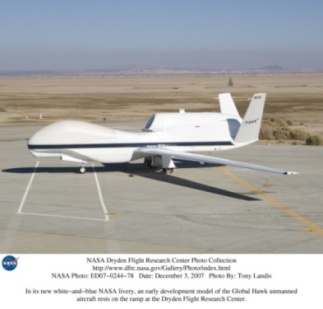 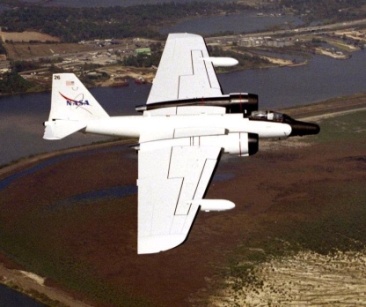 NASA Global Hawk Missions
NASA WB-7 Missions
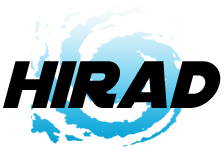 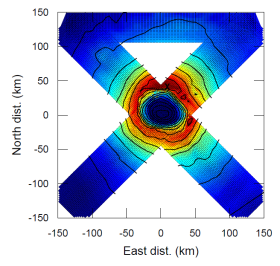 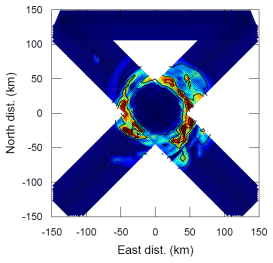 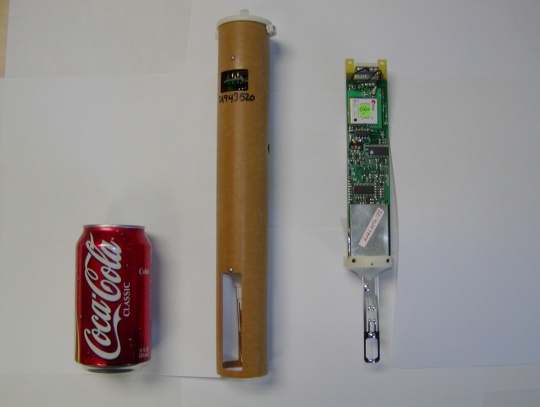 Ocean Wind Speed
Ocean Rainfall
Sea Surface Temperature
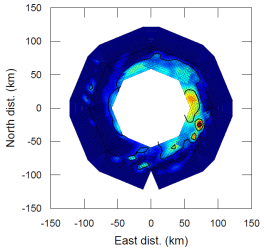 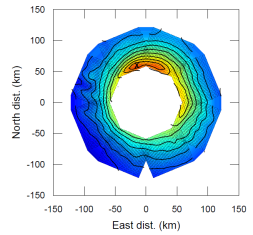 Global Hawk dropsonde development in collaboration with NSF and NCAR
Hurricane Imaging Radiometer development in collaboration with NASA
Expendable Platforms
Low Altitude Balloons in partnership with WISDOM
COYOTE UAS
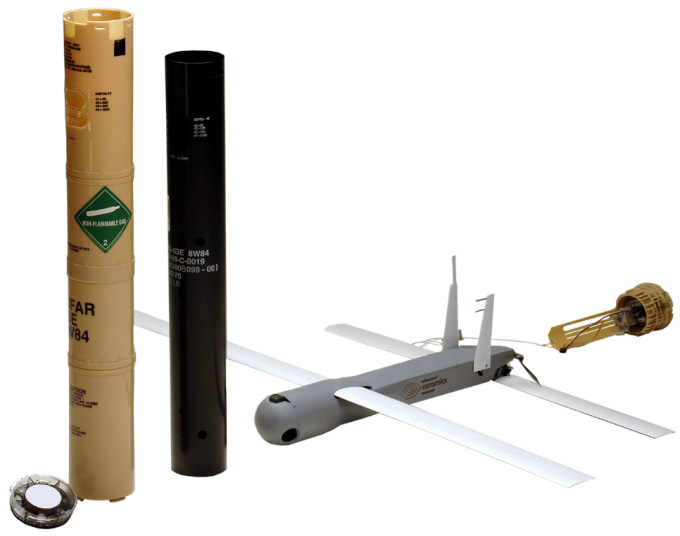 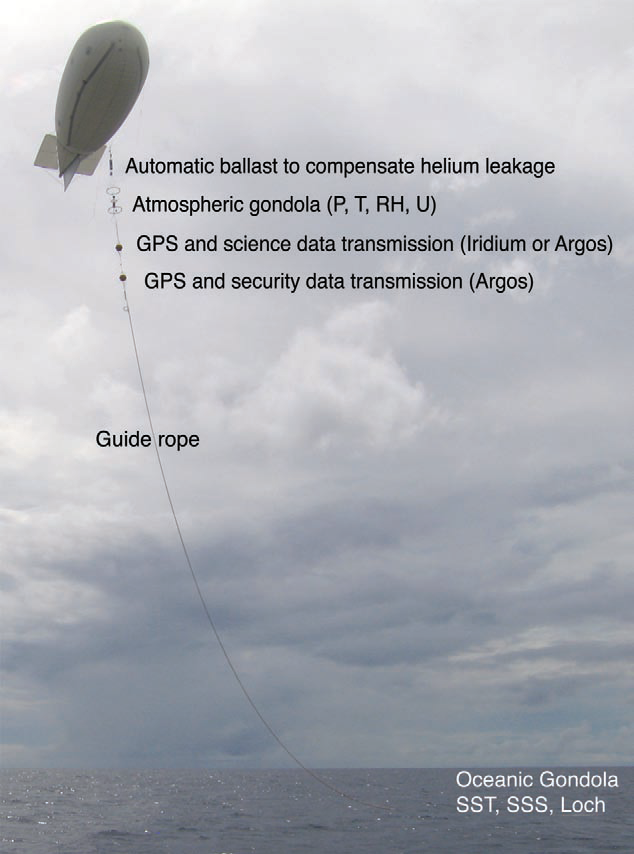 Airspeed: 60 kts cruise, 85 kts dash
Deployment Altitude: up to 20,000 ft MSL
Operational Altitude: 500-2,000 ft AGL
Range: 20nm LOS (extending to 50nm)
Endurance: 1 hr @ cruise (extending to 1.5 hrs)
Observing System Simulation Experiment (OSSE)
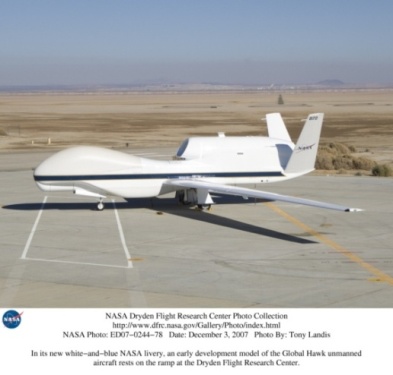 An OSSE is a modeling experiment used to evaluate the impact of new observing systems on operational forecasts when actual observational data are not available

   UAS OSSE will be used to guide acquisition, flight planning, sensor development decisions

  Current efforts include global weather OSSE and regional hurricane OSSE
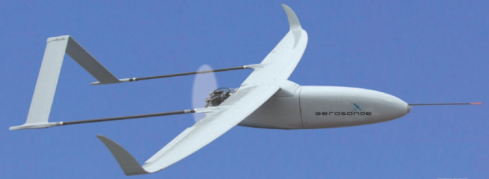 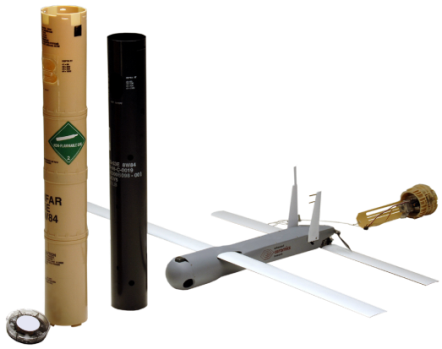 UAS Technology Readiness Level (TRL) Assessment
TRL	DEFINITION 
	Basic principles observed and reported
	Technology concept and/or applications formulated
	Analytical and experimental critical function and/or characteristics
	Component and/or breadboard validation in laboratory environment
	Component and/or breadboard validation in relevant environment
	System/subsystem model or prototyping demonstration in a relevant 	environment (ground or air)
	System prototyping demonstration in a flight environment
	Actual system completed and “flight qualified” through test and 	demonstration (ground or air)
	Actual system “flight proven” through successful mission operations
Dropsonde Technology Assessment
FY10
FY11
Sondes from low altitude – TRL 9

Sondes from medium altitude – TRL 9

Sondes from high altitude – TRL 7 (system prototype in flight environment)

MIST sondes – TRL 5 (component in relevant environment)

MIST sondes from Global Hawk – TRL 5 (components in relevant environment)
MIST sondes from Global Hawk – TRL 6 (system in relevant environment)

OR

MIST sondes from Global Hawk – TRL 7 (system in flight environment)

Depending on the science objective for hurricanes, atmospheric rivers, or winter storms
Low Altitude UAS Technology Assessment
FY10
FY11
Aerosonde platform in hurricane – TRL5 (component in relevant environment)
Aerosonde payload in hurricane – TRL 4/5 depending on sensor ( components in laboratory/relevant environment)

Manta platform in atmospheric rivers – TRL 5 (component in relevant environment)
Manta platform in atmospheric rivers – TRL 4/5 ( components in laboratory/relevant environment)

Coyote platform from P-3 – TRL 5 (Component in relevant environment)
Manta platform and payload in atmospheric rivers – FY 6 (system prototype in relevant environment)



Coyote platform and payload in hurricanes – TRL 6 (system in relevant environment)

OR

Coyote platform and payload in hurricanes – TRL 7 (system in flight environment)
GRIP Dry Run All Aircraft Schedule
15-19 September 2009
Version: 16Sep09
Flight decision made at 19Z
GH
GH
PG24
Bahamas
00Z
18Z
18Z
14Z
GV
GV
GV
08Z
ex-Fred
08Z
18Z
ex-Fred
08Z
Bahamas
18Z
18Z
DC8
DC8
18Z
10Z
ex-Fred
18Z
10Z
Bahamas
P3-43
P3-42
P3-43
P3-42
P3-43
P3-42
P3-43
05Z
05Z
20Z
12Z
05Z
17Z
00Z
08Z
20Z
08Z
20Z
20Z
17Z
08Z
ex-Fred
Bahamas
ex-Fred
ex-Fred tbd
Bahamas
ferry
ferry
00Z 9-16
00Z 9-17
00Z 9-15
00Z 9-18
00Z 9-19
Tuesday
Thursday
Friday
Wednesday
Examples of Dropsonde Coverage
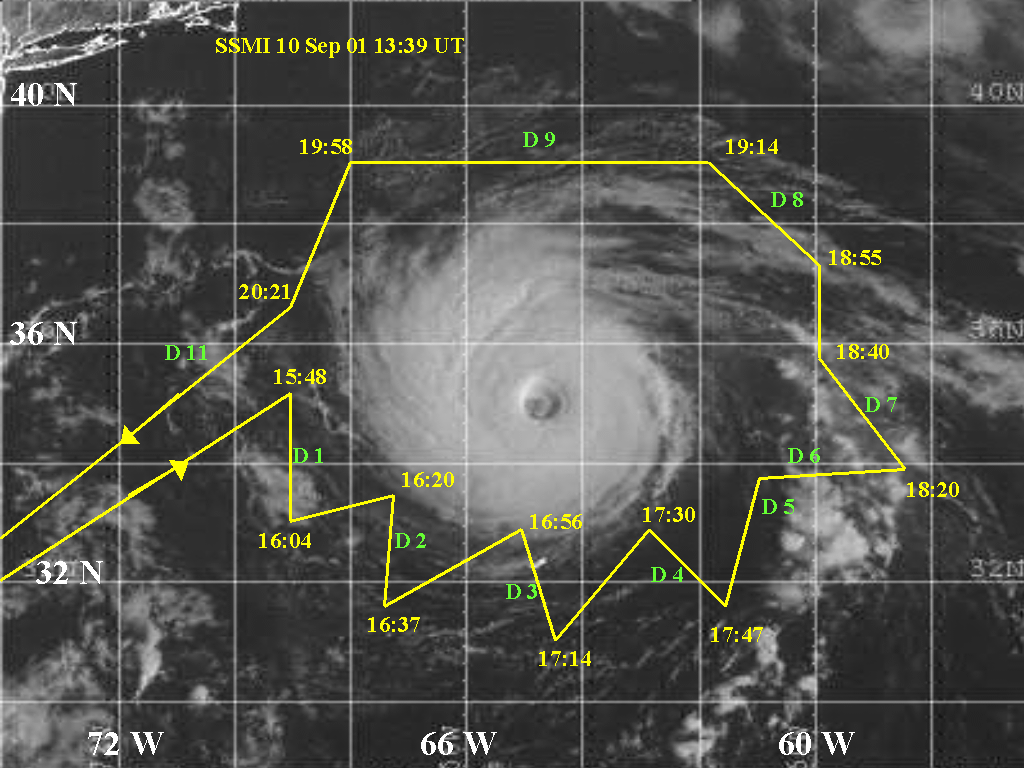 NASA  DC-8 flight Hurricane Erin 2001
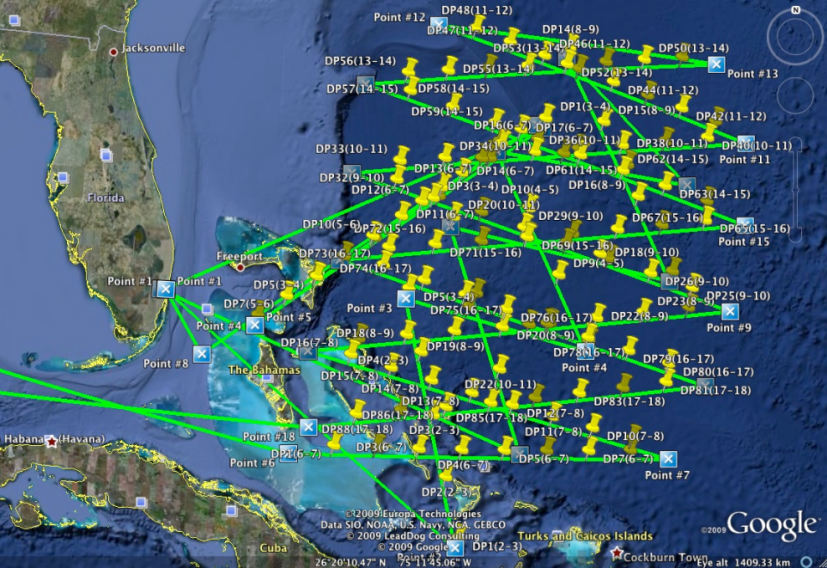 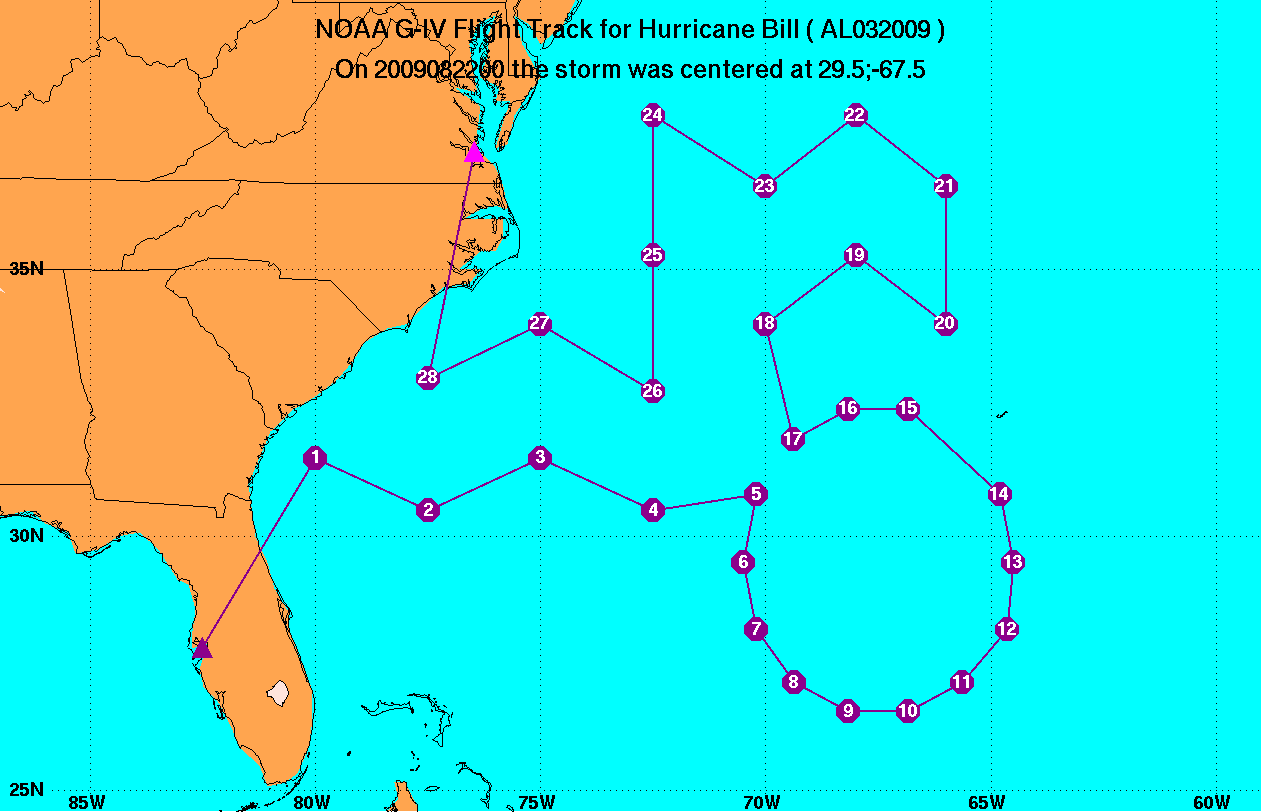 NOAA G-IV flight for Hurricane Bill 2009
NASA Global Hawk dry run exercise for Extratropical Fred 2009
Contact Information
NOAA UAS Web Site   

	http://UAS.noaa.gov


NOAA UAS Program Director  
	
	Robbie.Hood@noaa.gov
	
	301-734-1102 (office)
	303-905-3411 (cell)
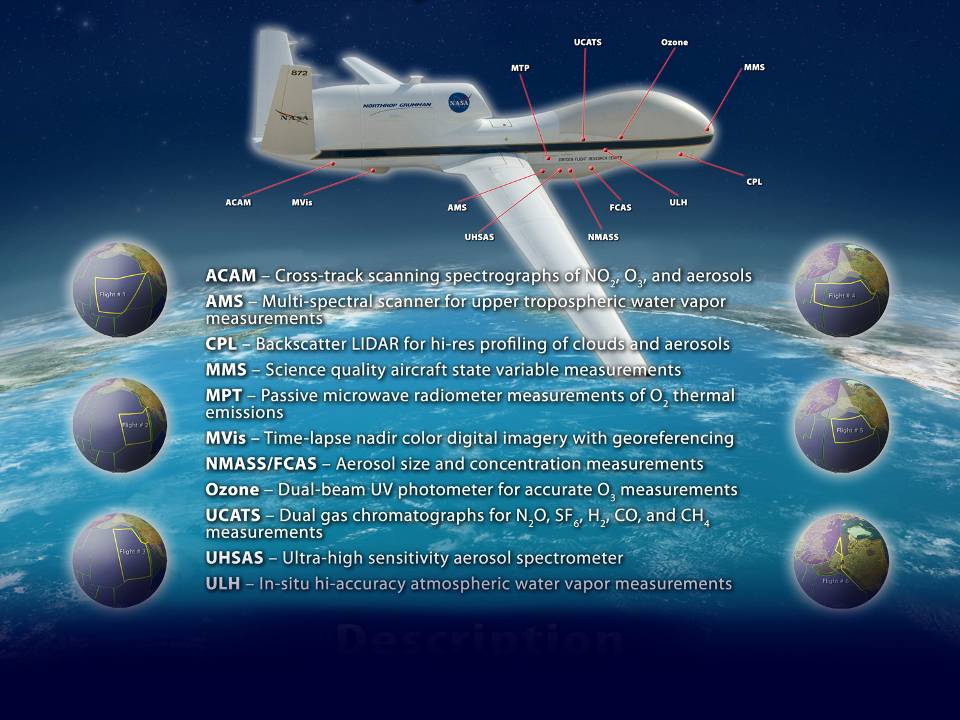 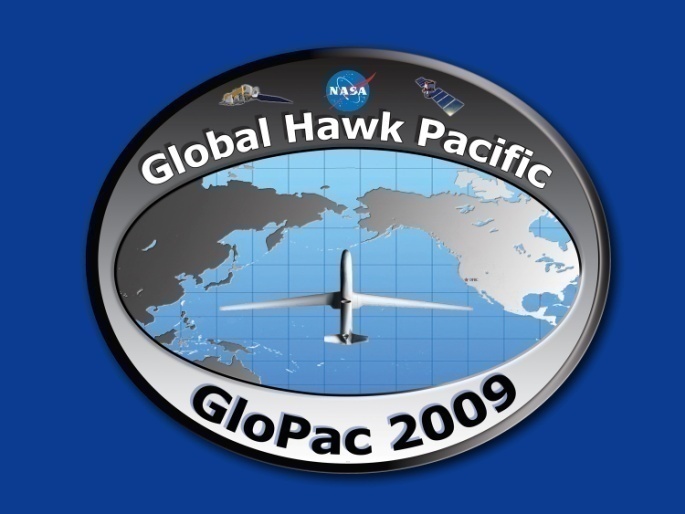 MTP
Payloads from NASA GloPac Campaign